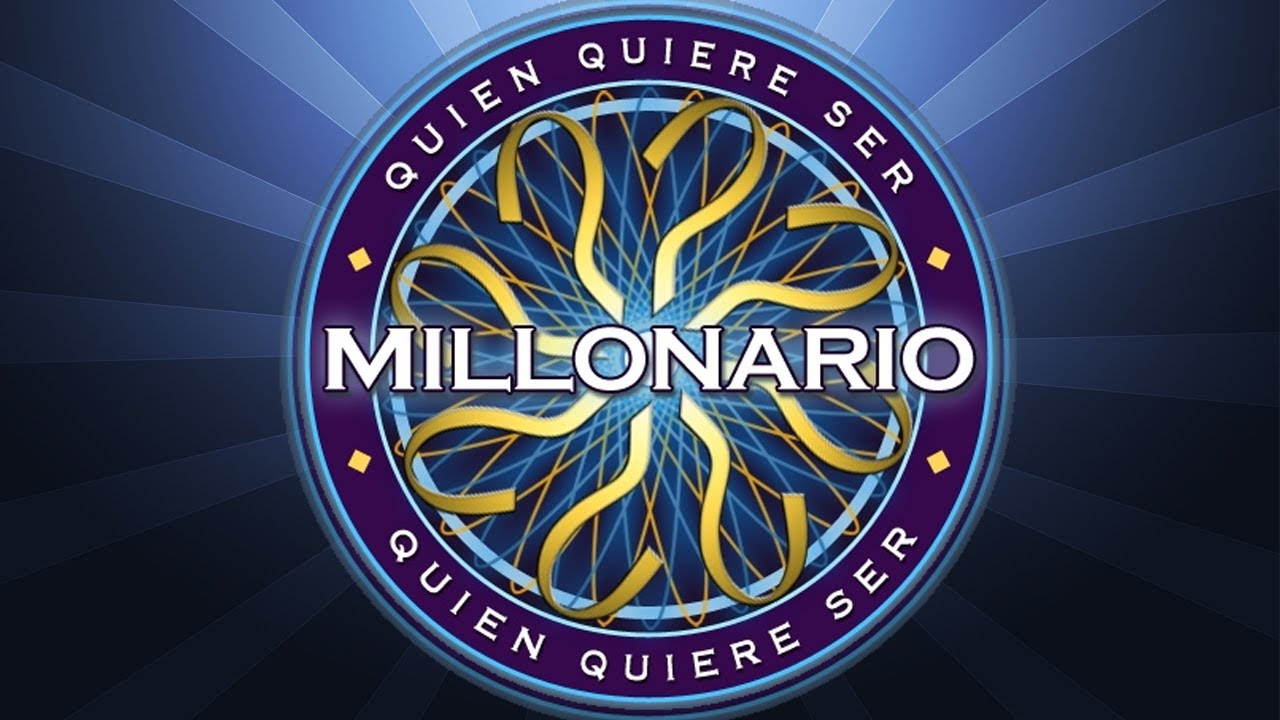 JUGAR
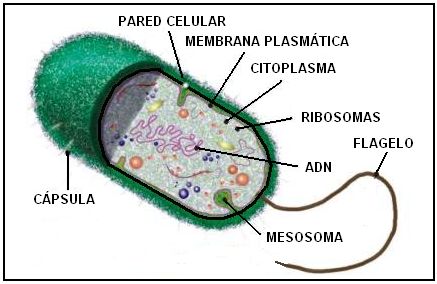 Las células que no tienen núcleo  se llaman
Eucariotas
Procariota
Unicelular
Pluricelular
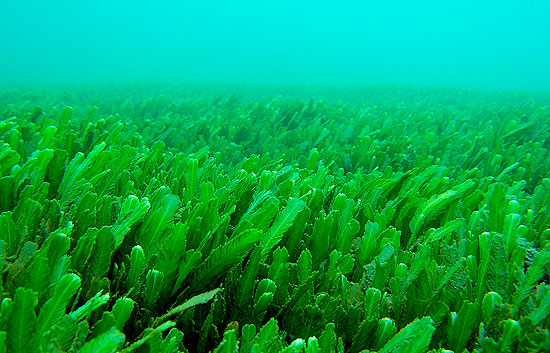 Unas de las características de las algas y  las palmas es:
Heterótrofas
Unicelulares
Se alimentan de otros seres vivos
Autótrofas
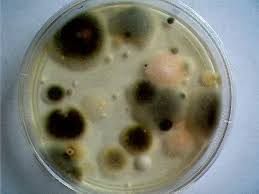 El moho se desarrolla sobre:
El cuerpo humano
El Agua
Materia en descomposición
Una planta
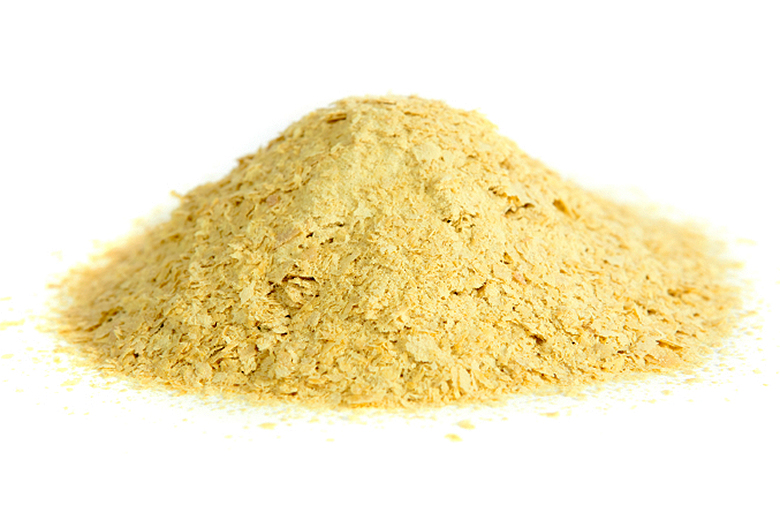 La levadura es un hongo:
Pluricelular
Unicelular
Animal invertebrado
Planta sin flor
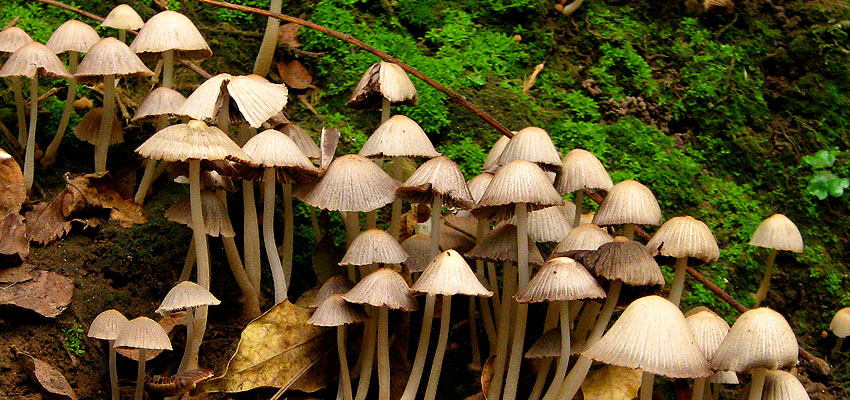 Al hablar de los hongos es correcto señalar:
Todas causan enfermedades
Ninguna es beneficiosa
Algunas son beneficiosas y otras perjudiciales
Todas son beneficiosas
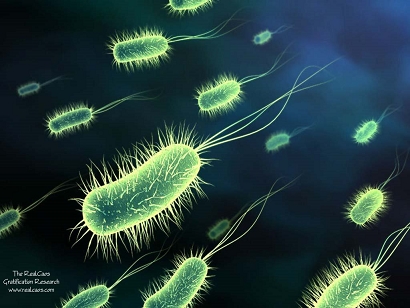 Un organismo unicelular que se alimenta de otros seres vivos es:
Un alga
Un animal
Un hongo
Una planta
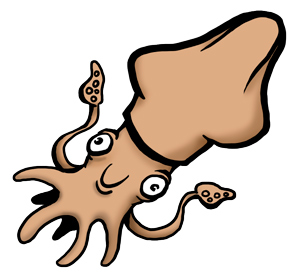 El calamar es un animal:
Vertebrados
Invertebrado
Sedentario
Reptil
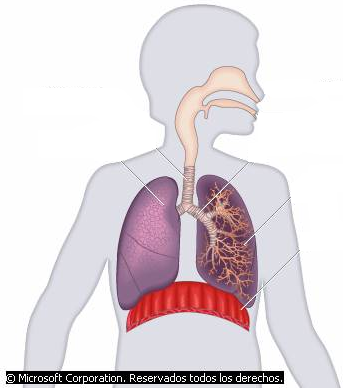 Son partes del Sistema Respiratorio
Esófago  y Branquia
Estomago y Cloaca
Pulmones y Tráquea
Molleja y Boca
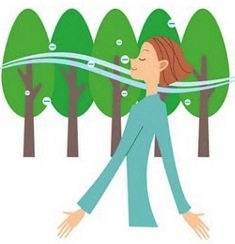 Trasporte de oxigeno a todos los Órganos
Digestivo
Excretor
Respiratorio
Circulatorio
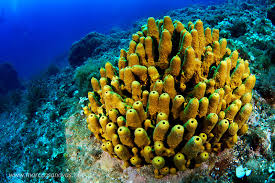 En la reproducción asexual, el nuevo ser surge a partir de un abultamiento o yema que aparece en el cuerpo del progenitor denominada:
Fragmentación
Escisión
Gemación
Reproducción
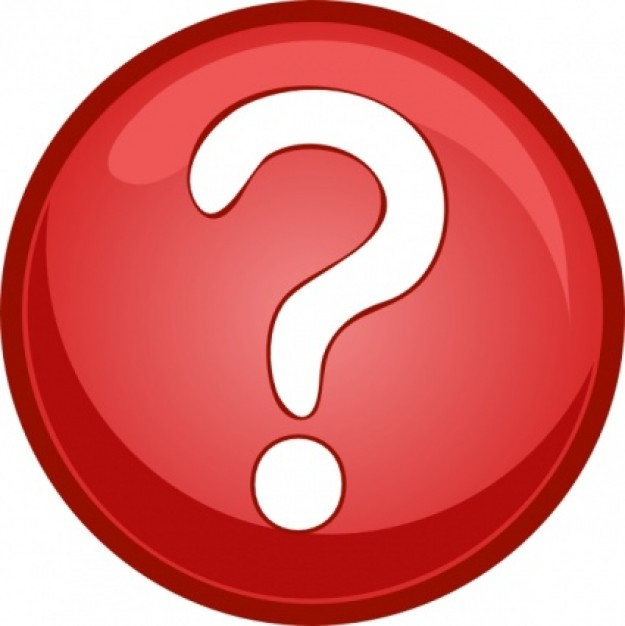 El hueso coxal se encuentra ubicado en:
Cintura Escapular
Cintura pélvica
Cráneo
Caja torácica
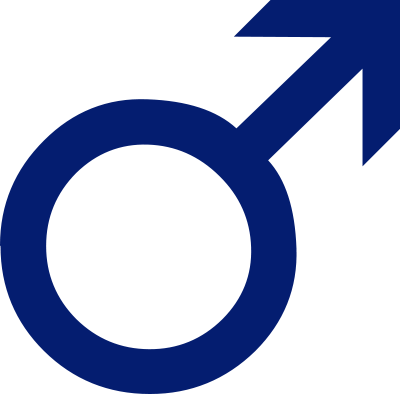 En la reproducción sexual las células masculinas son:
Espermatozoides
Internas
Externas
Óvulos
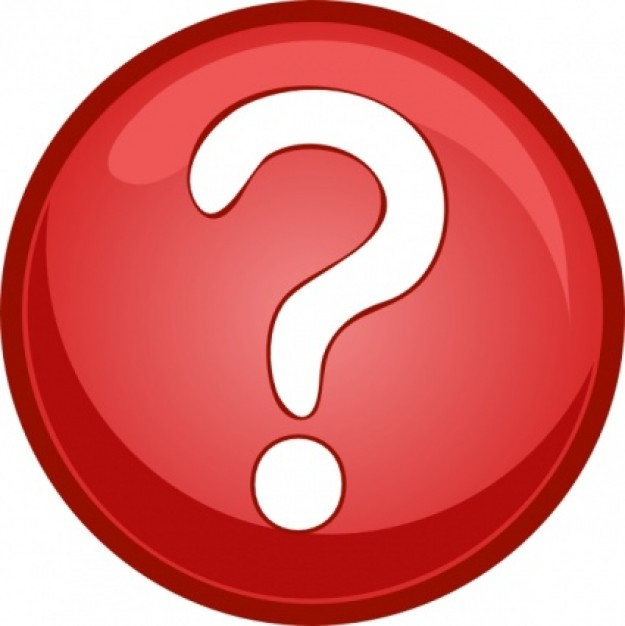 Entre los siguientes grupos de animales cual es vivíparo:
Aves
Mamíferos
Peces
Reptiles
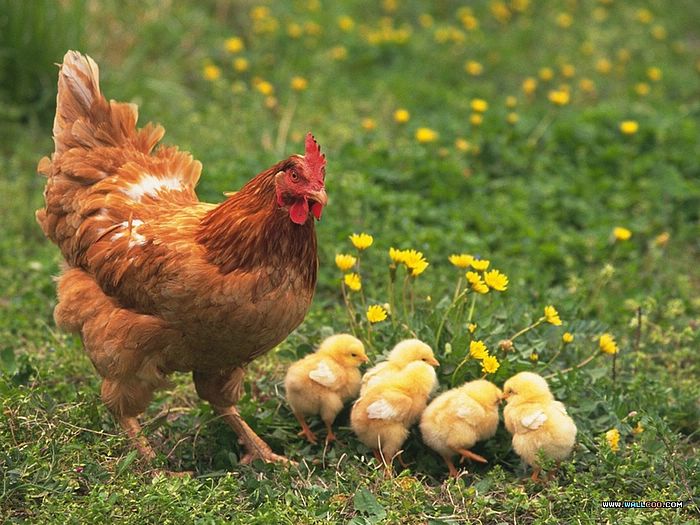 La fecundación de la gallina es:
Embrión
Cigoto
Interna
Externa
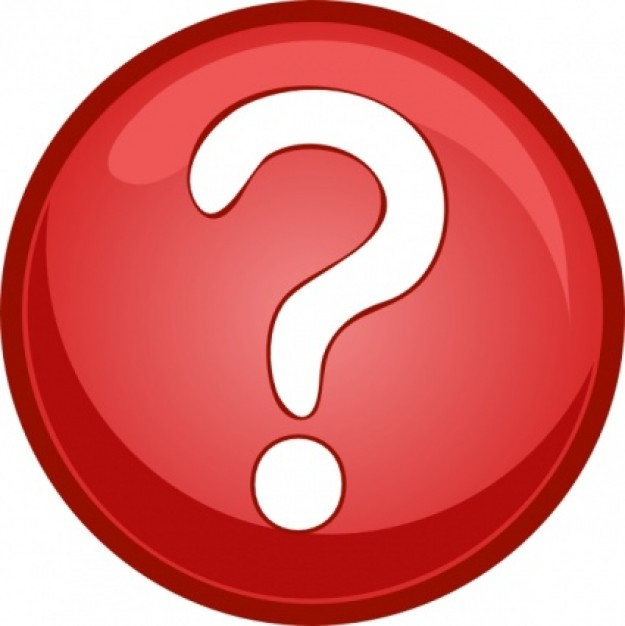 En cual de las siguientes parejas su reproducción es asexual:
Pez y Estrella de Mar
Pez y Reptil
Anfibios y Mamíferos
Mamíferos Y Reptiles
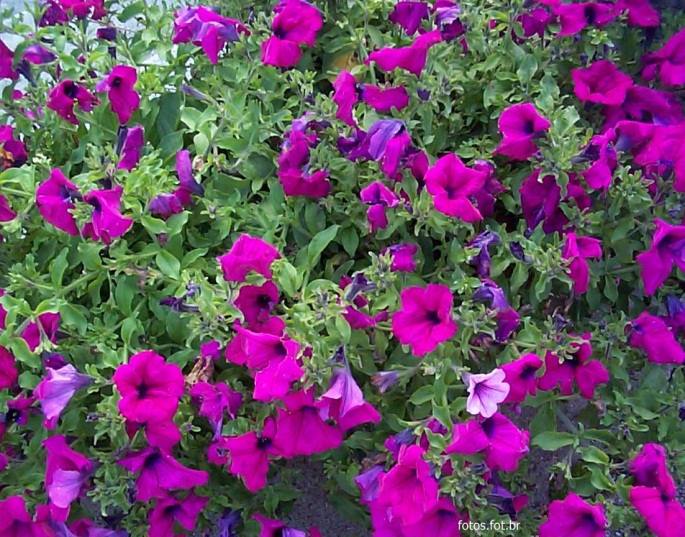 En las plantas con flores el órgano reproductor femenino es:
El Estambre
Los pétalos
Sépalo
Pistilo
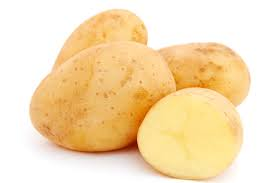 La reproducción asexual se puede presentar de dos maneras: vegetativa y por esporas, a que grupo pertenece la papa:
Vegetativa
Esporas
Bulbo
Vegetariana
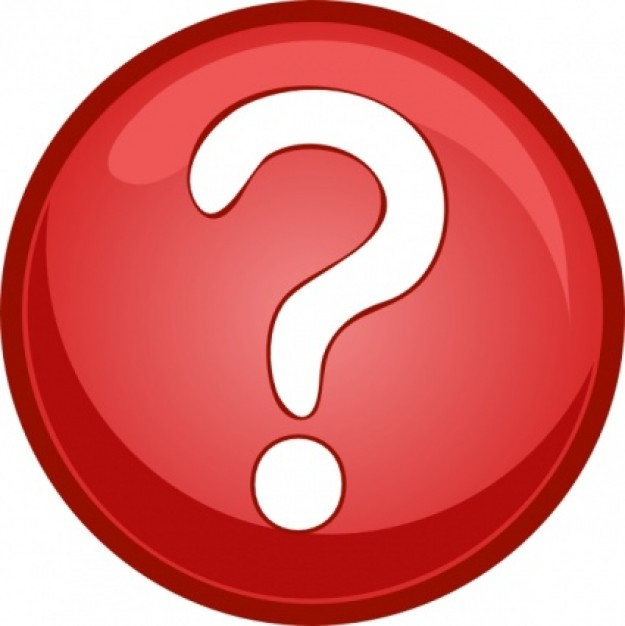 Filamento grueso y contiene polen:
Sépalo
Pistilo
Pétalo
Estambre
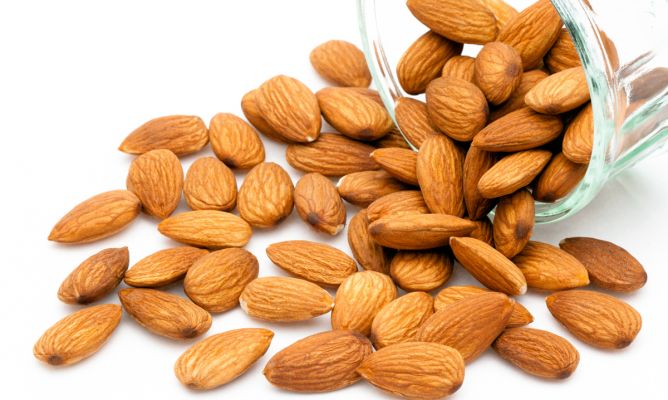 Hay dos tipos de frutos: frutos secos y frutos carnosos. La almendra  es:
Flor
Fruto seco
Fragmento
Fruto Carnoso
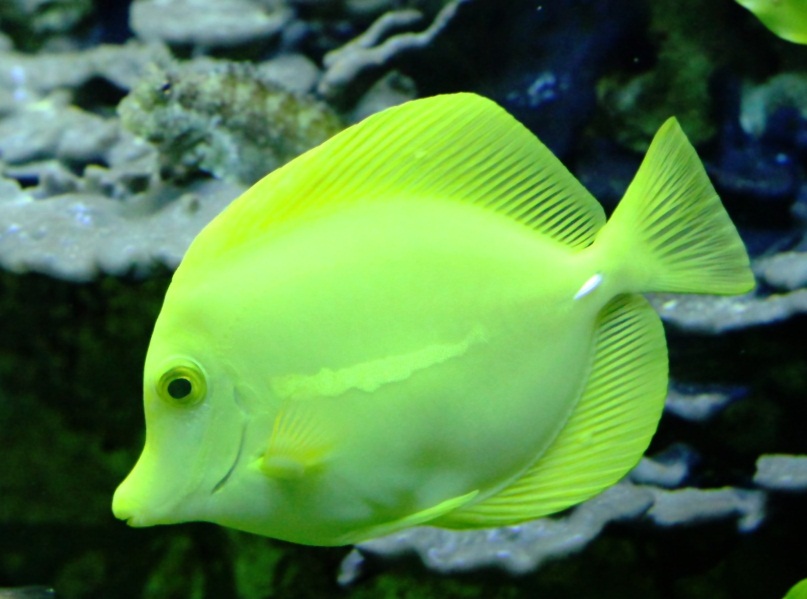 El pez tiene respiración:
Pulmonar
Cutánea
Traqueal
Branquial
Gracias por participar 
VOLVER A JUGAR…